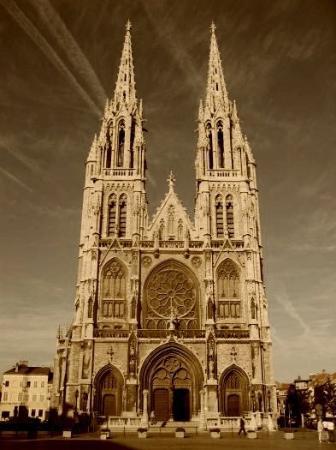 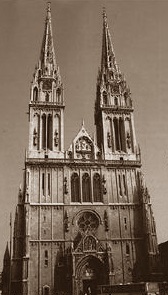 U 37
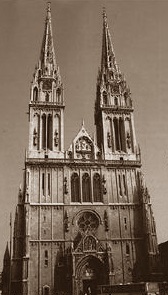 Crkva u srednjem kujevi  promiče naznost i  umjetnost:
vijeku
znanost
- gradi takadrele (romanički i tičkigo  stil)
- potiče jetumnost
- osniva katedralne i samostanske lokše
- školuje ekunjače
- osniva taučišlisve  u Bologni, Parizu, Oxfordu, Padovi, Beču, Pragu...
katedrale
gotički
umjetnost
U ovom tekstu su neke riječi ispremiješanih slova! Popravi i prepiši u bilježnicu!
škole
učenjake
sveučilišta
Romanički stil gradnje crkvi:
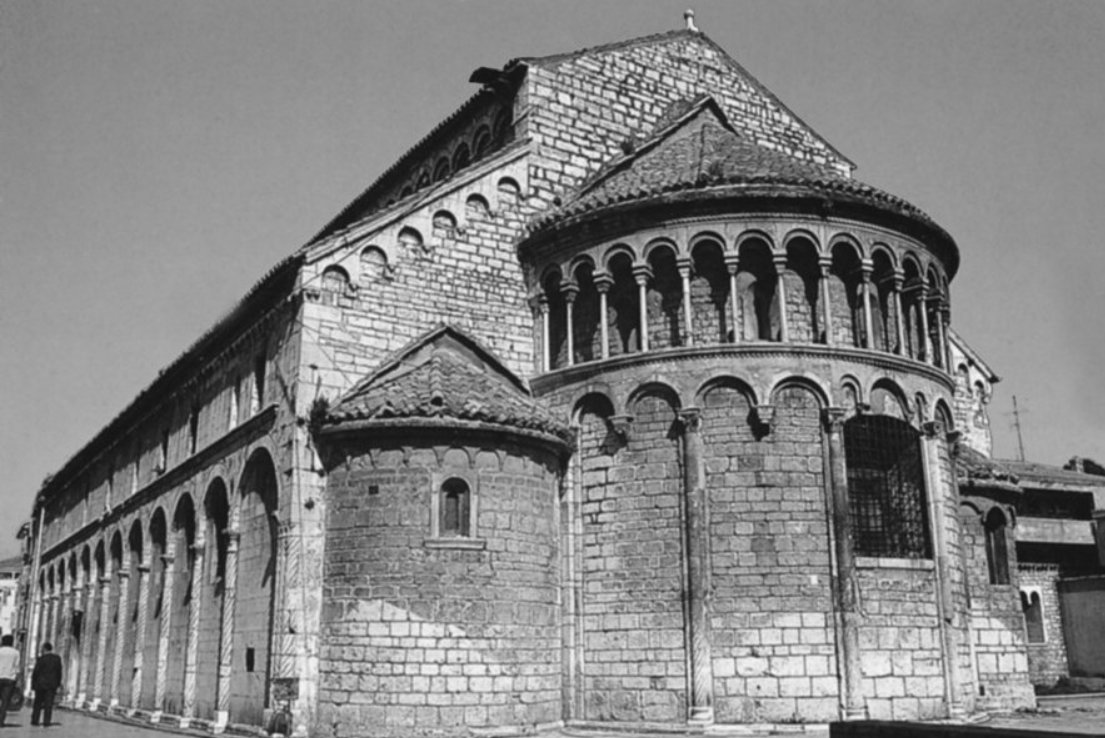 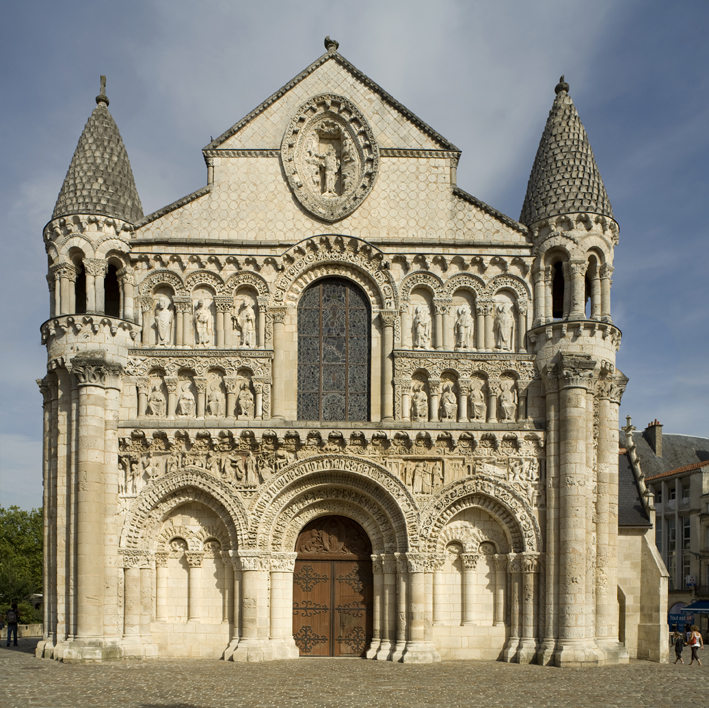 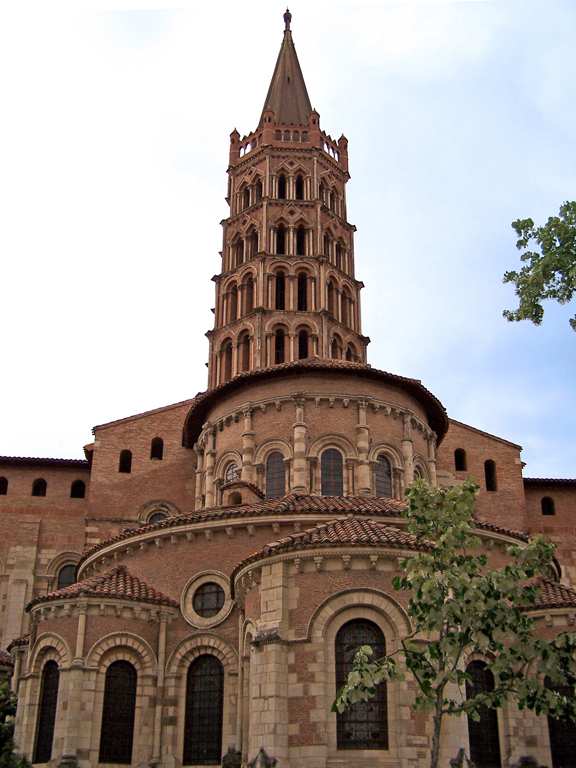 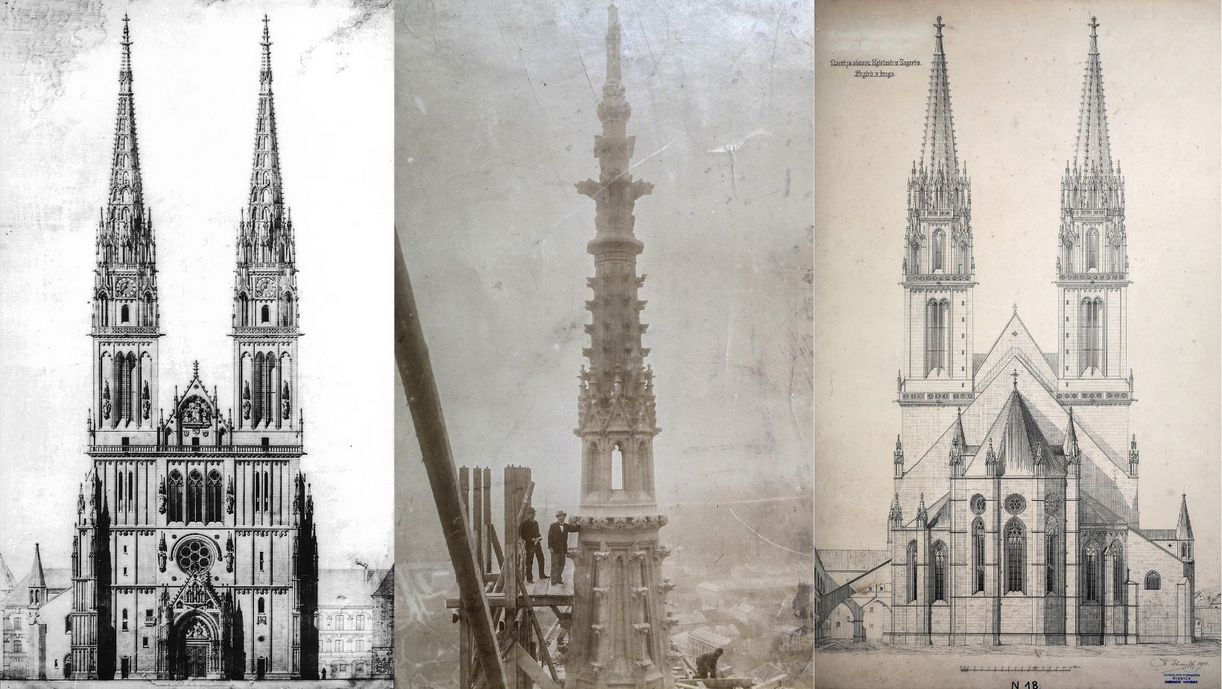 Gotički stil gradnje crkvi:
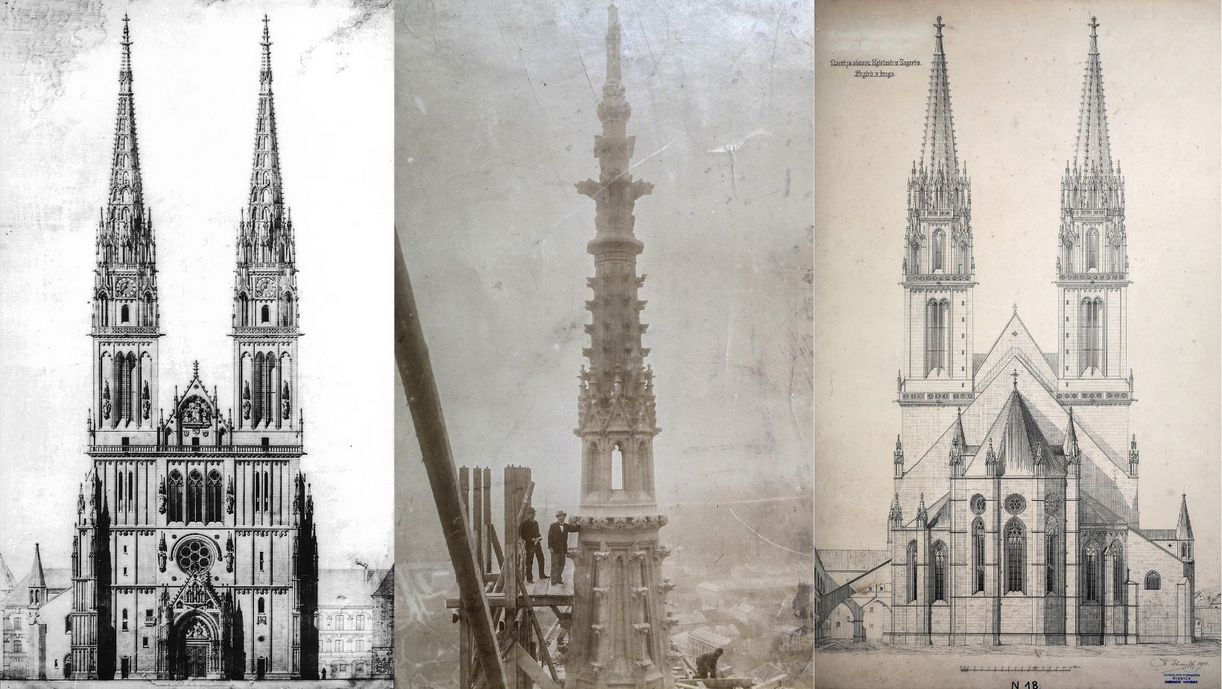 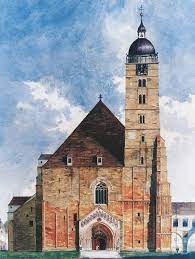 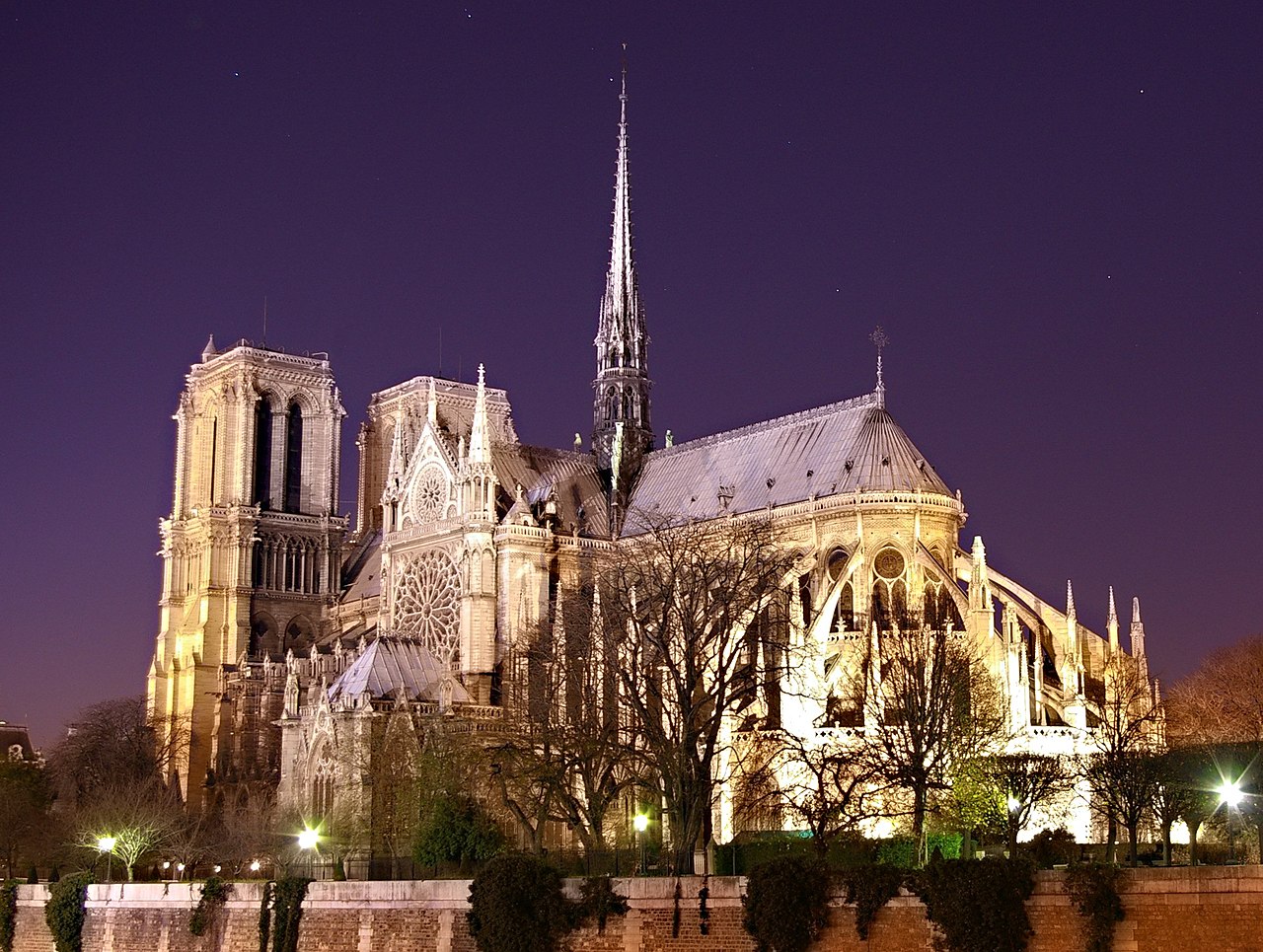 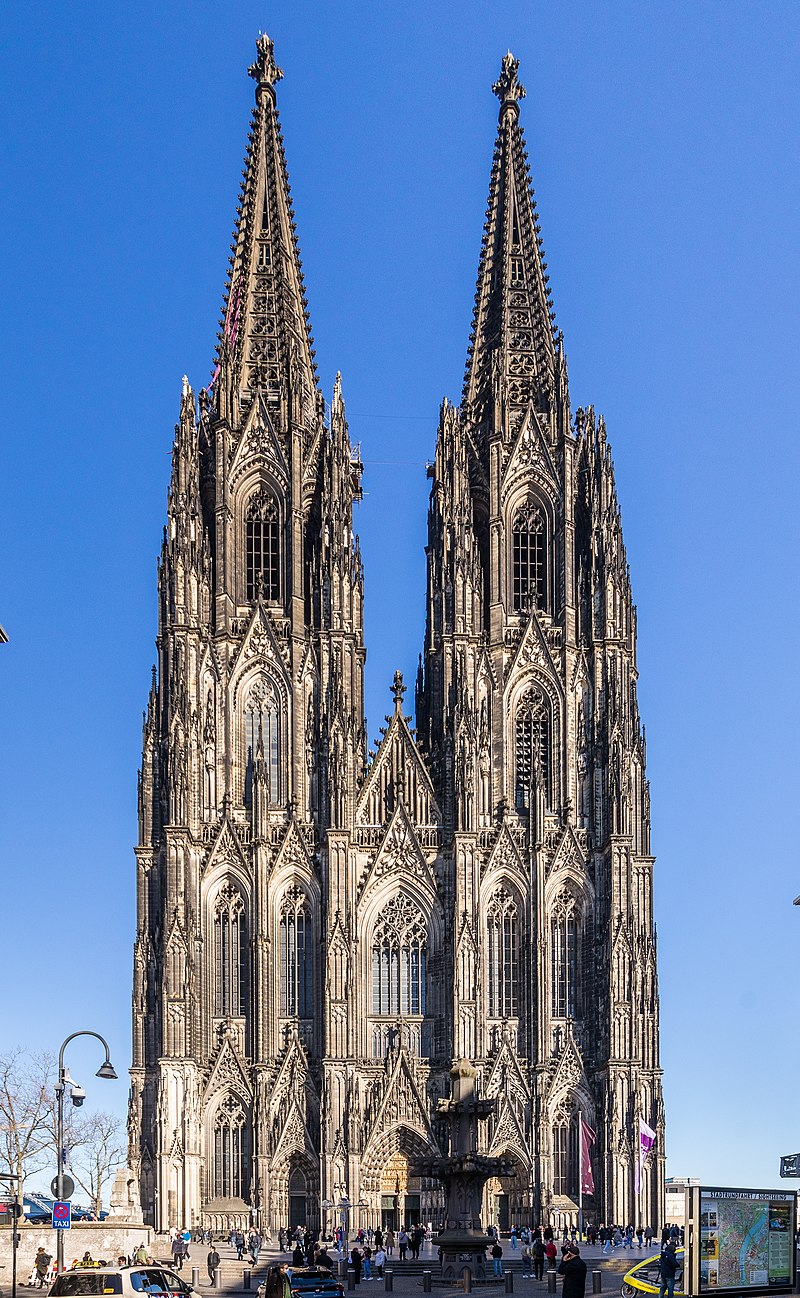 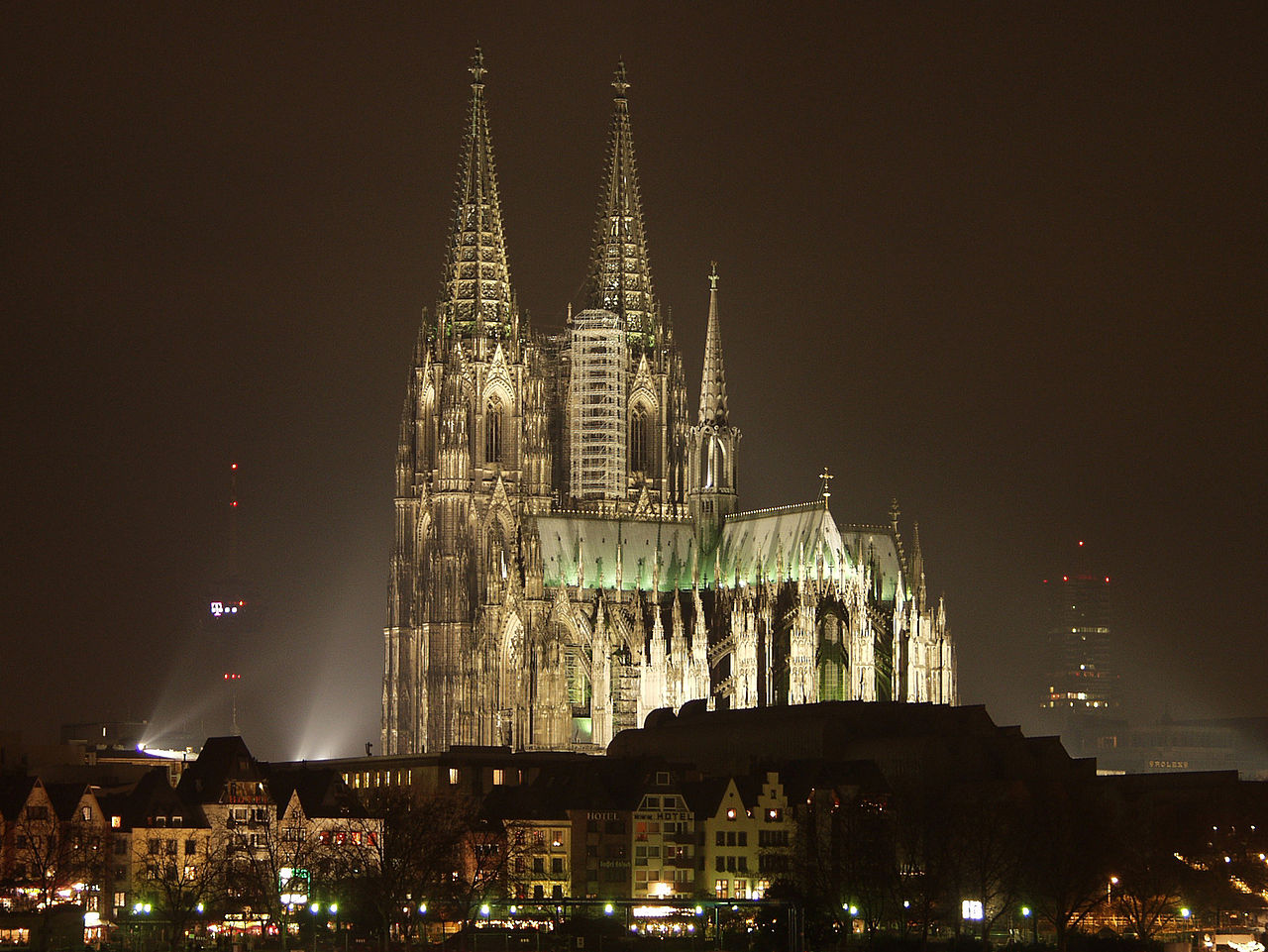 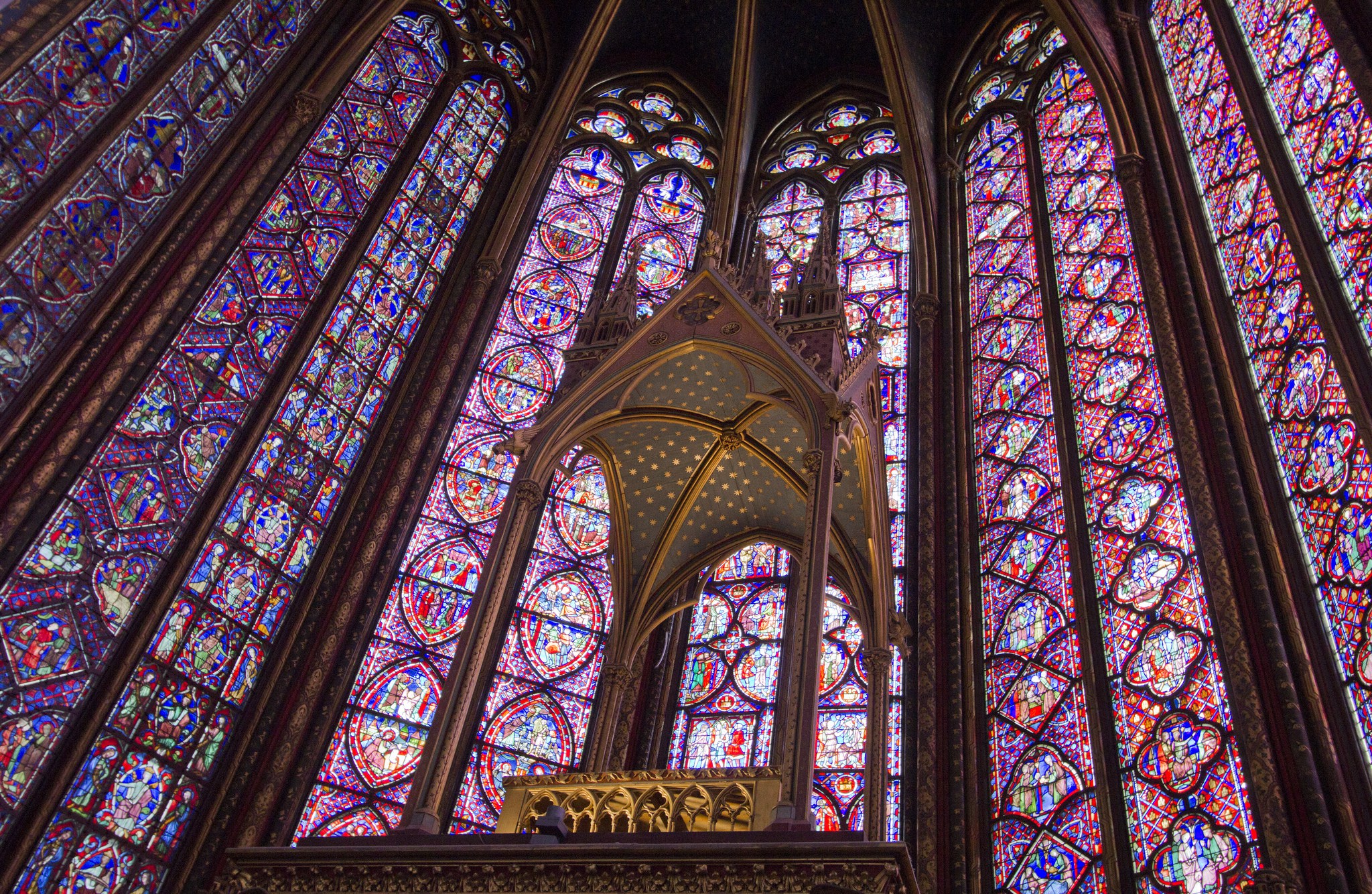 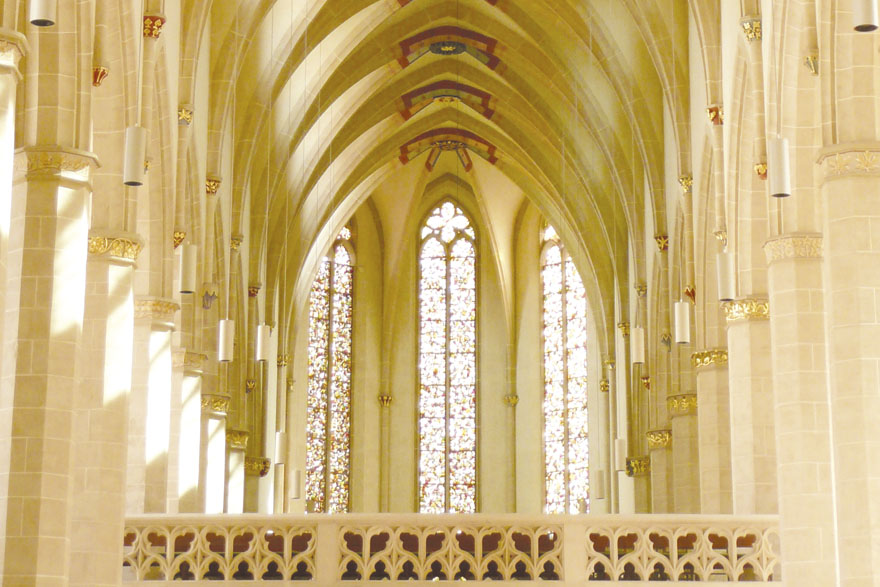 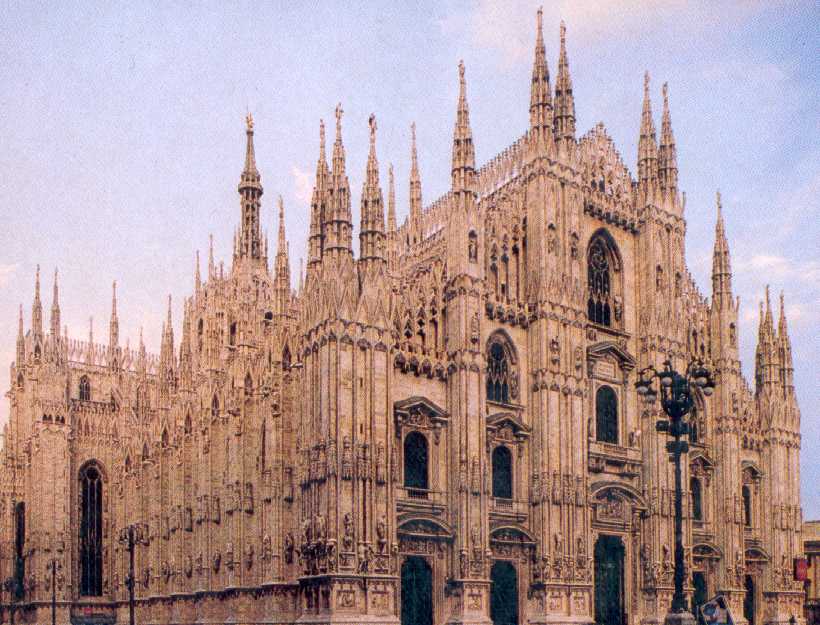 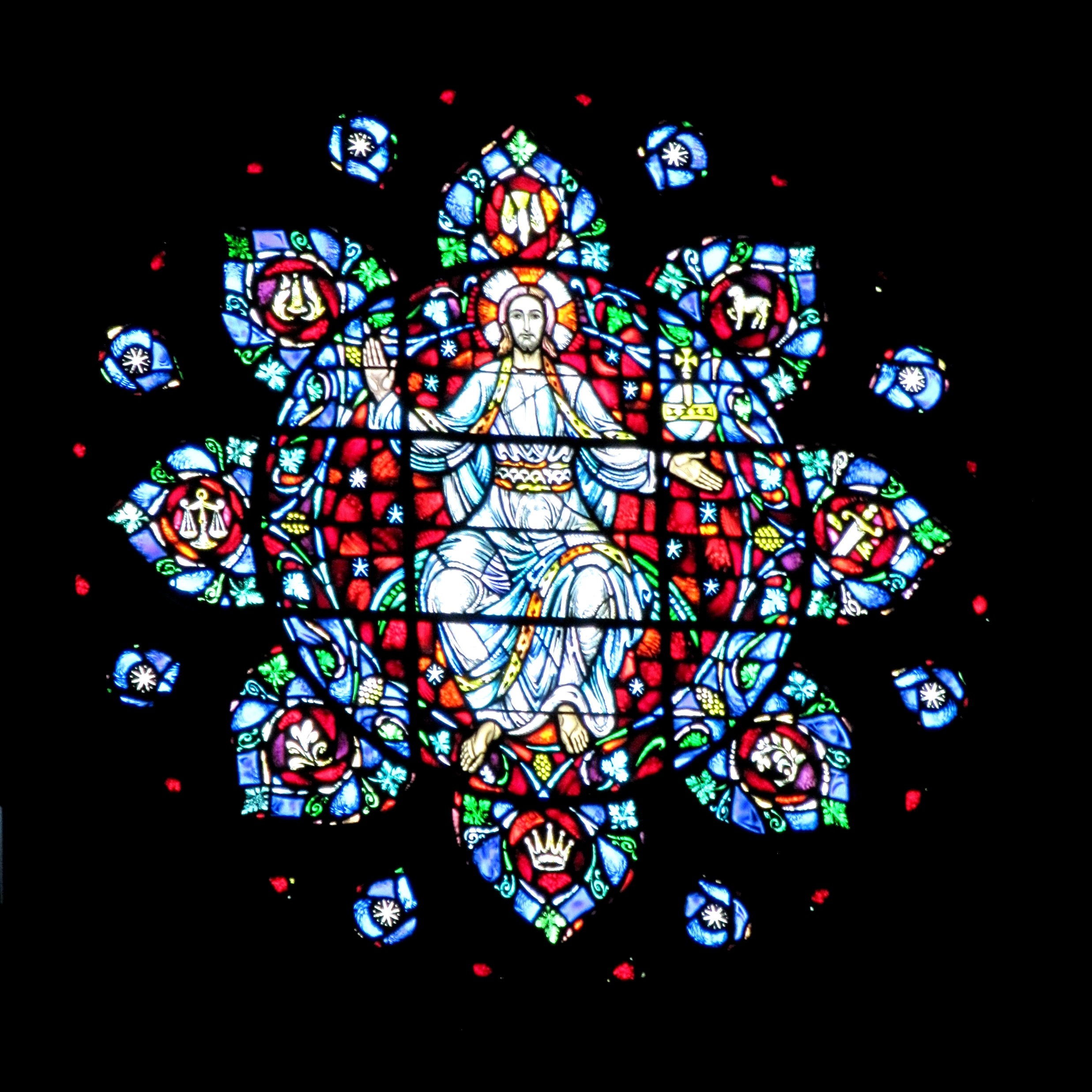 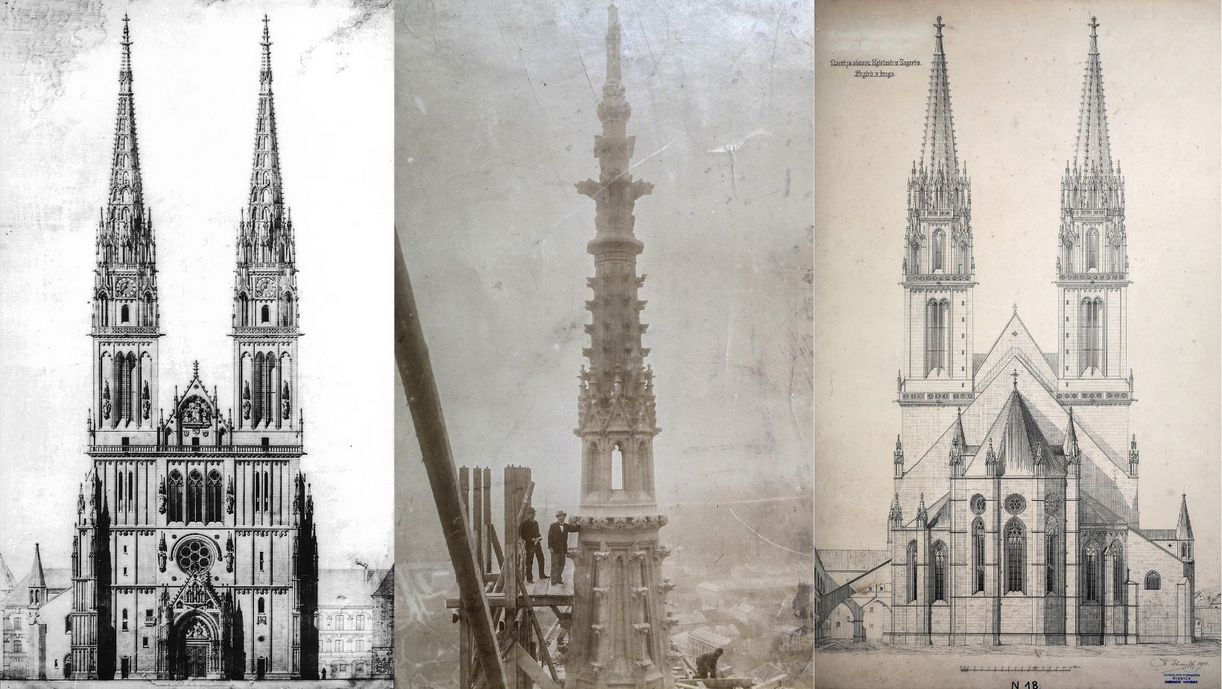 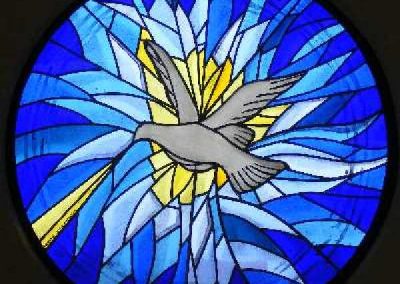 Nacrtaj u bilježnicu gotičku katedralu ili jedan gotički vitraj.
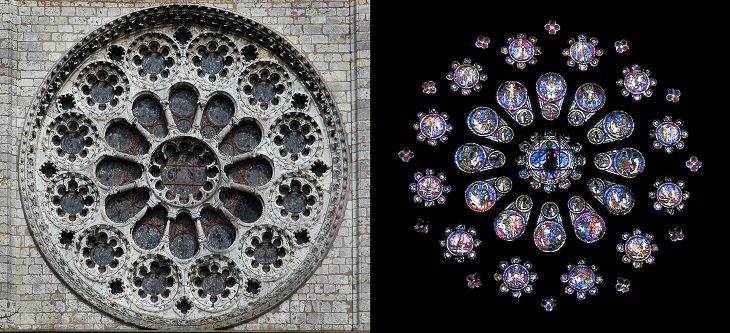